Ленинск-Кузнецкий городской округ
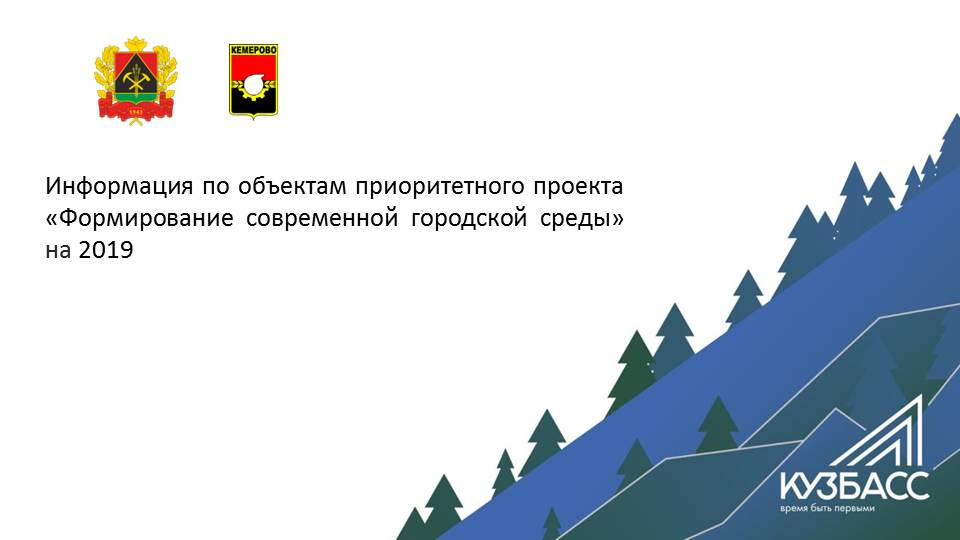 Лин-проект бережливых технологий
«Время-деньги»
Проскурина Елена Валентиновна,  заведующий МБДОУ №53
Паспорт Лин-проекта «Время-деньги»
Команда проекта
Мониторинг текущего состояния
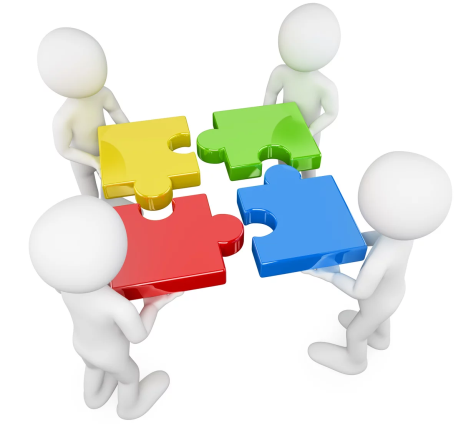 Мониторинг текущего состояния
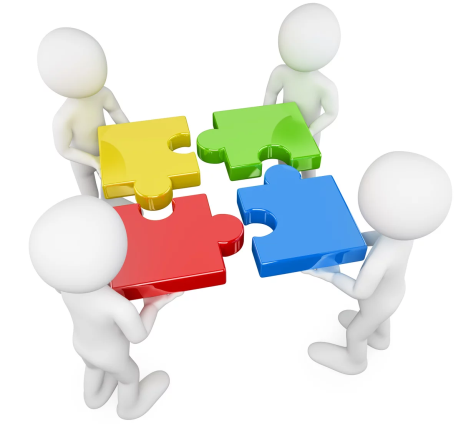 Пирамида проблем
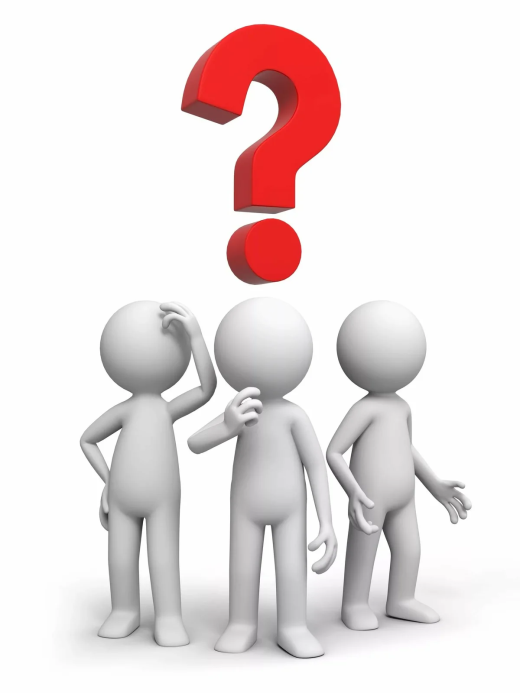 Превышение лимитов заложенных на текущий год
Отсутствие системы контроля расходования финансовых средств
Отсутствие алгоритма и моделей финансового контроля
Незнание своих расходов в текущем году
Отсутствие автоматизированных систем контроля
Незнание лимитов на текущий год
Отсутствие мониторинга финансовых средств
Незнание своих потребностей
Отсутствие должного контроля расходов
Незнание своих расходов в предыдущие периоды
Отсутствие учета поступающих средств
Неумение планировать финансы на текущий и последующий  год
Незнание своих финансов на текущий год
Диаграмма исикавы
Идеальное состояние
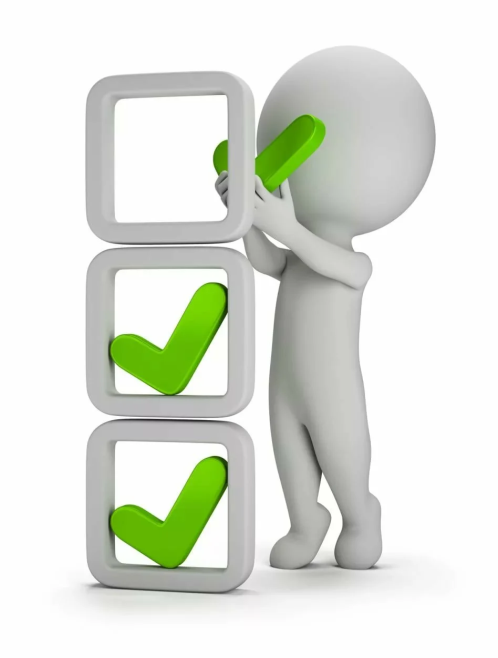 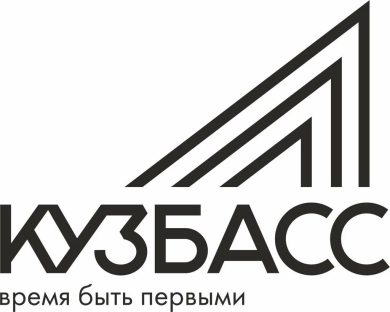 Дорожная карта
Результаты работы по проекту «Время-деньги»
Презентация XL-таблиц «Время-деньги»
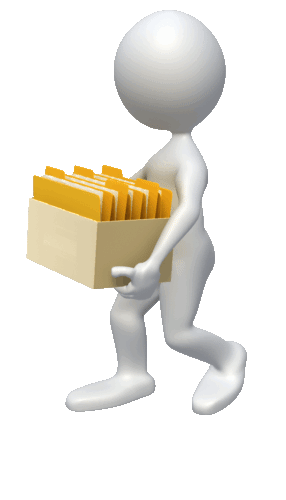 Ленинск-Кузнецкий городской округ
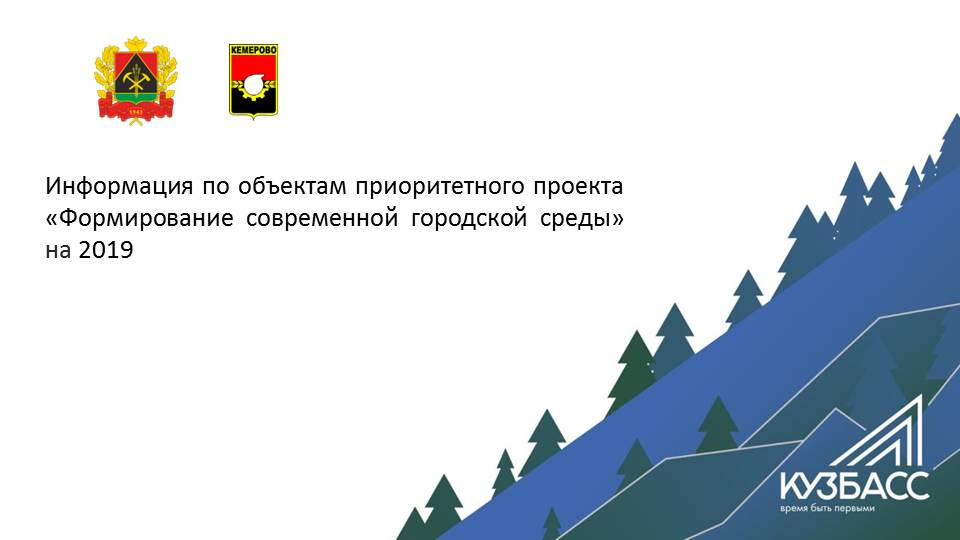 Лин-проект бережливых технологий
«Договора под контролем»
Пирамида проблем
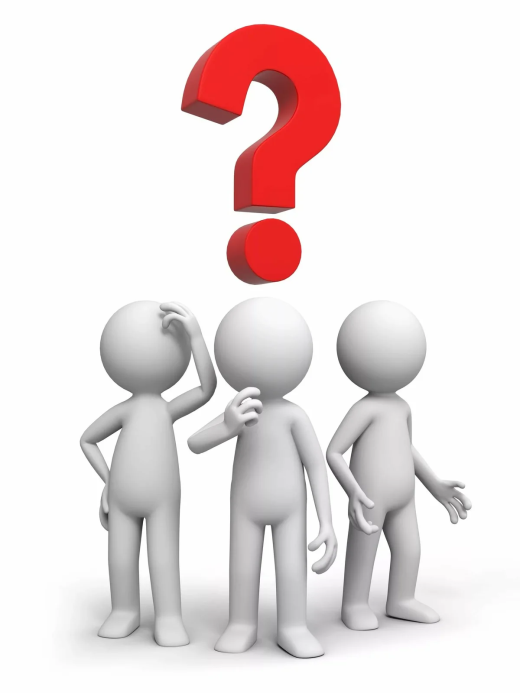 Результаты работы по проекту «Договора под контролем»
Презентация XL-таблиц «Договора под контролем»
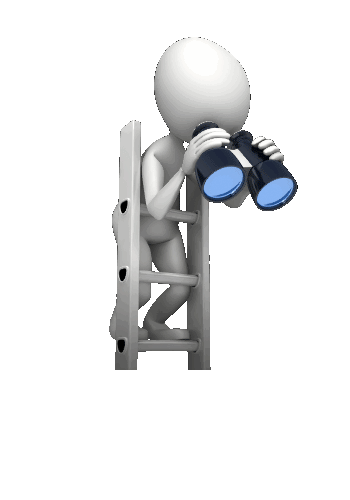 Ленинск-Кузнецкий городской округ
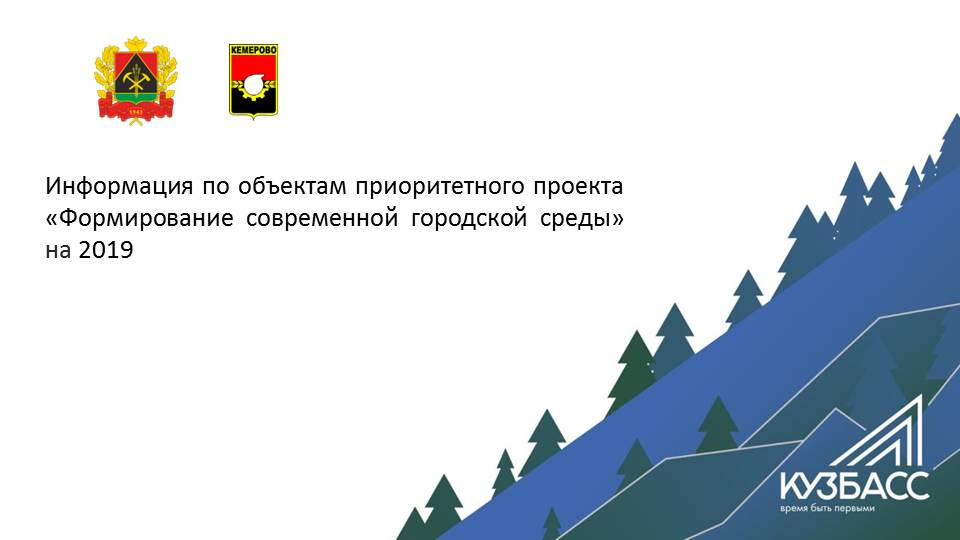 Лин-проект бережливых технологий
«Питание в детском саду»
Программа «Вижен-софт»
Чек-лист «Порядок написания меню»
Чек-лист «Расчет норм питания и стоимости дня»